Blast of Innovation
Tony Bowen
LCV and Projects Manager 
Brigade Electronics
Quiet Vehicle Sounder
Tony Bowen
FTA Van Excellence
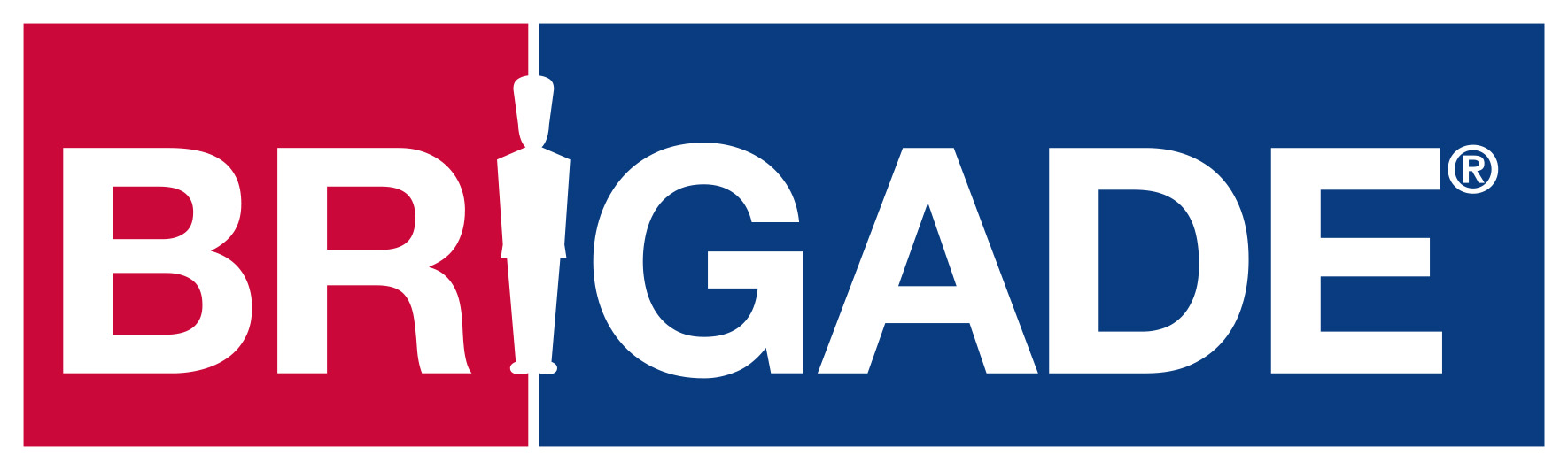 Electric & Hybrid Vehicles
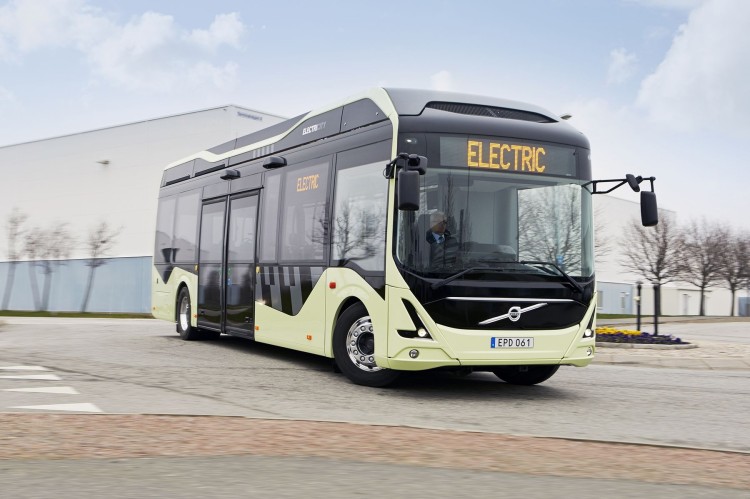 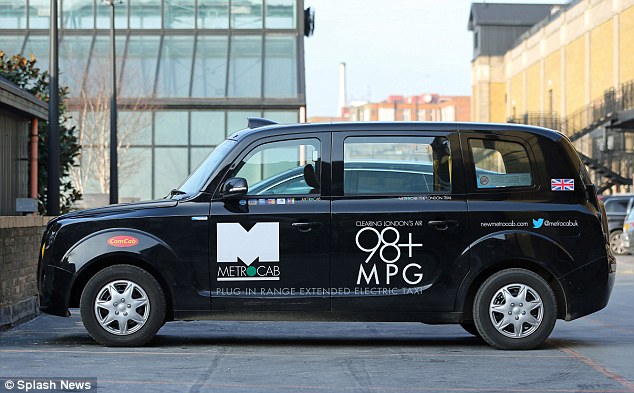 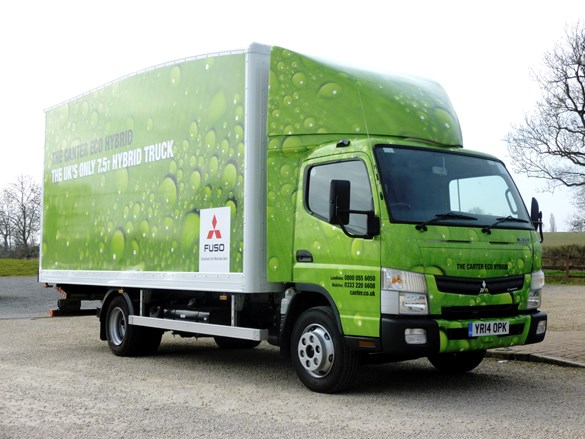 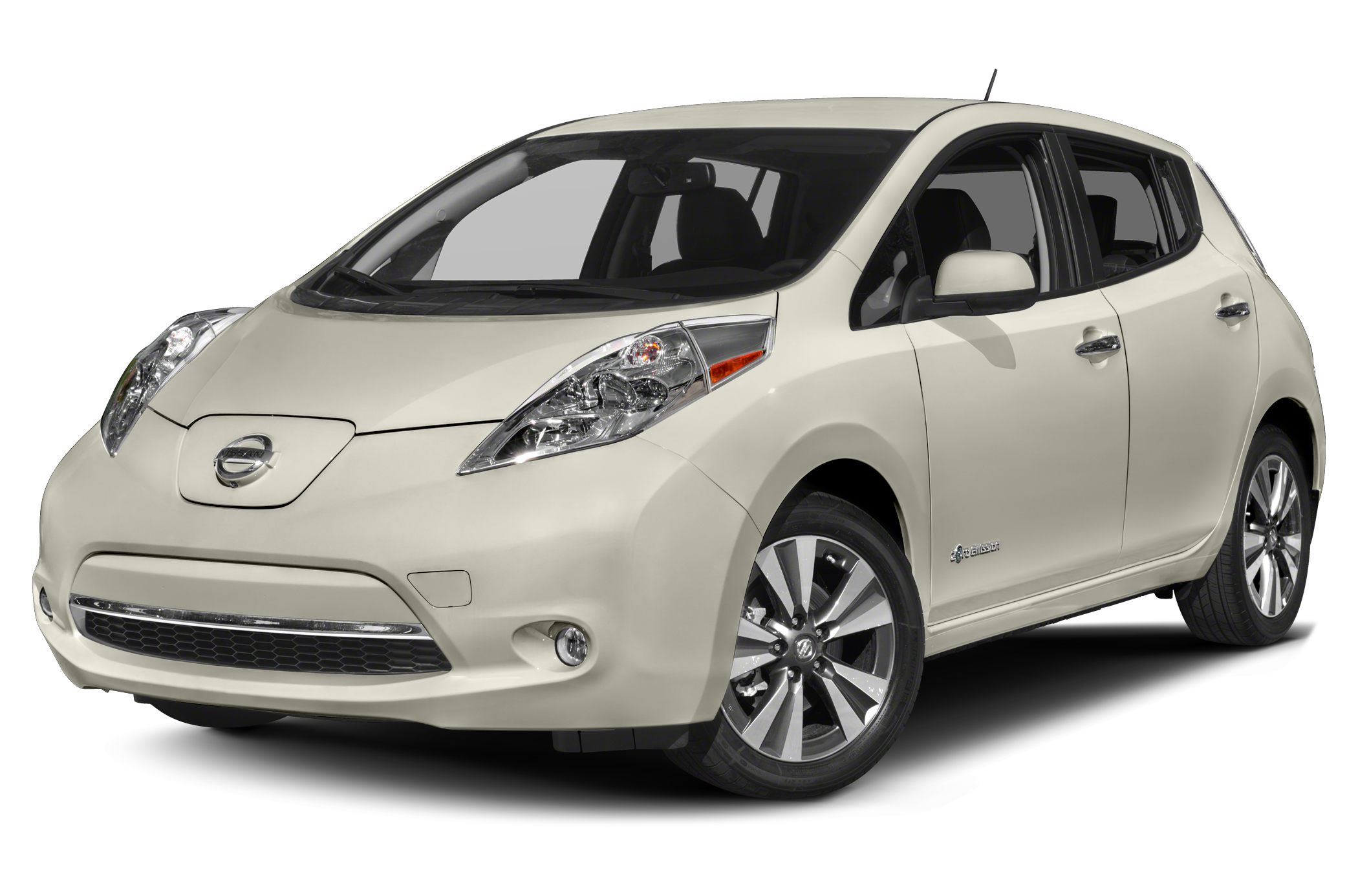 What are the facts?
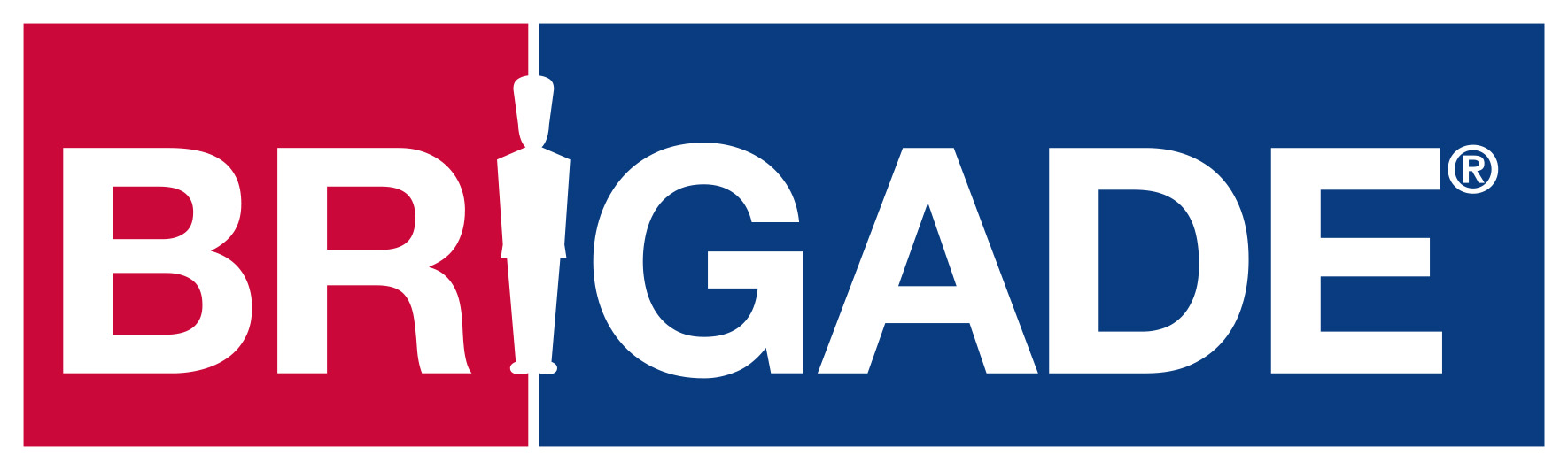 Facts
Increased risk of accidents between EV’s & Hybrids and pedestrians compared with an ICE type vehicle

Turning manoeuvres – 80%

Reversing, moving off, entering/leaving a parking space – 100%

Collisions in speed limit areas 30mph and under – 50%

Supermarket/Retail Car Parks – x7

What have the regulators been doing?
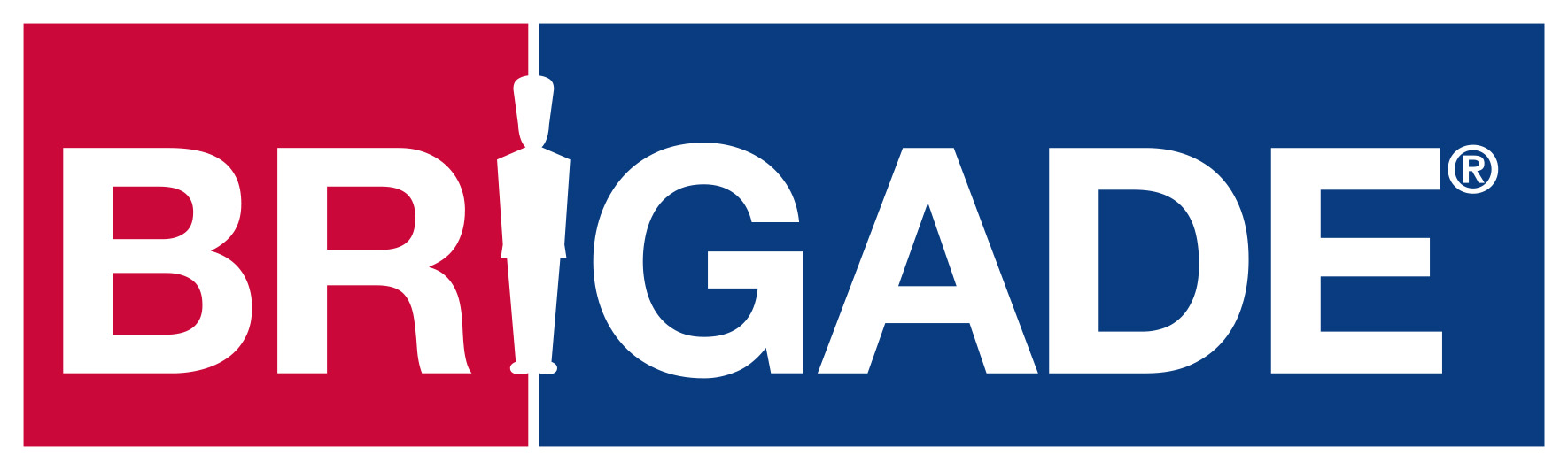 Regulation UNECE-R138
United Nations Economic Commission for Europe
Acoustic Vehicle Alerting System - AVAS

	September 2019
	All NEW MODEL vehicle registrations


	September 2021
	All NEW VEHICLE registrations

       What has Brigade Electronics been doing?
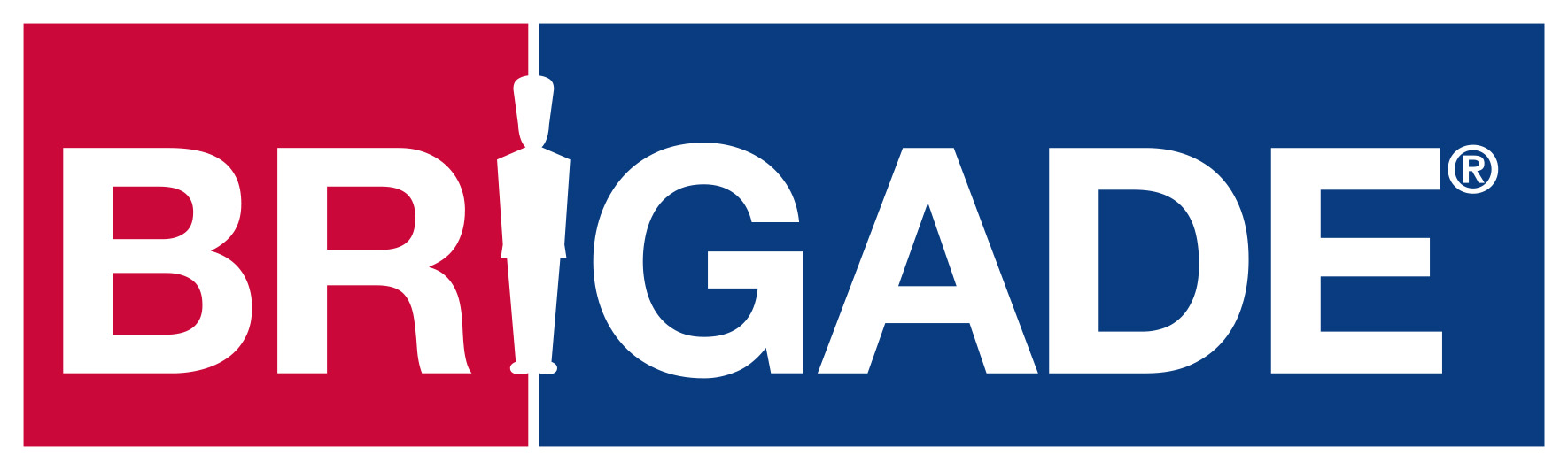 Marketing Animation
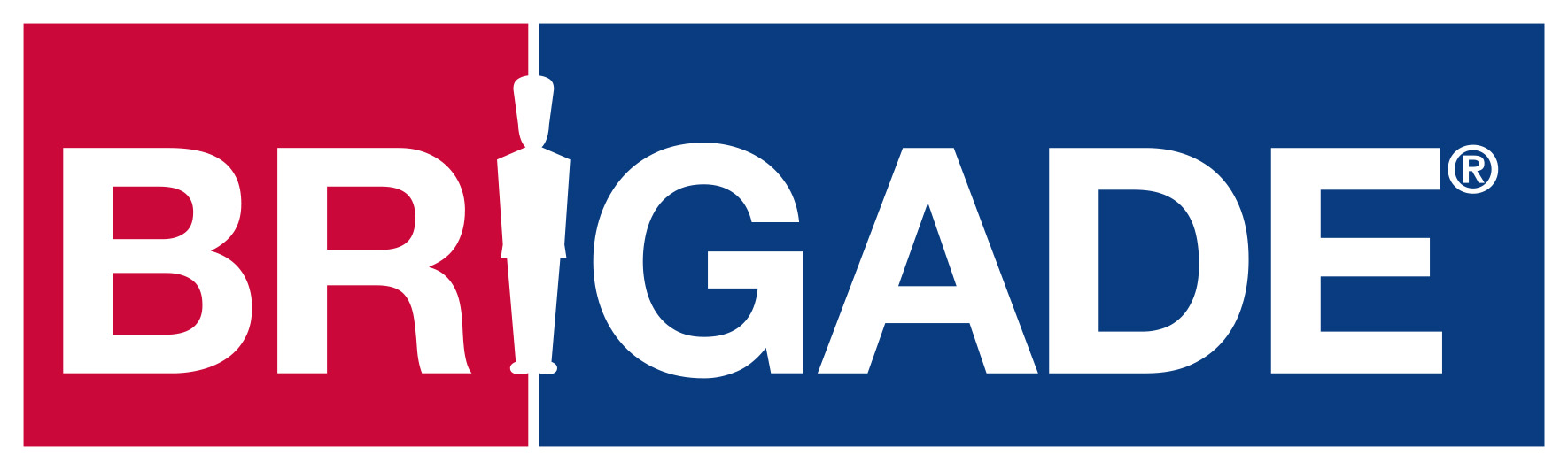 University of Birmingham
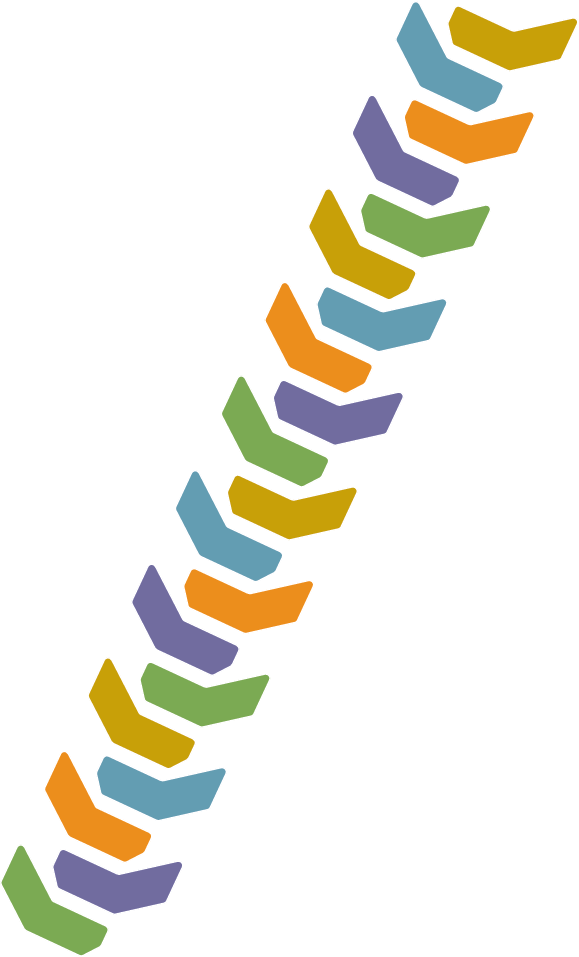 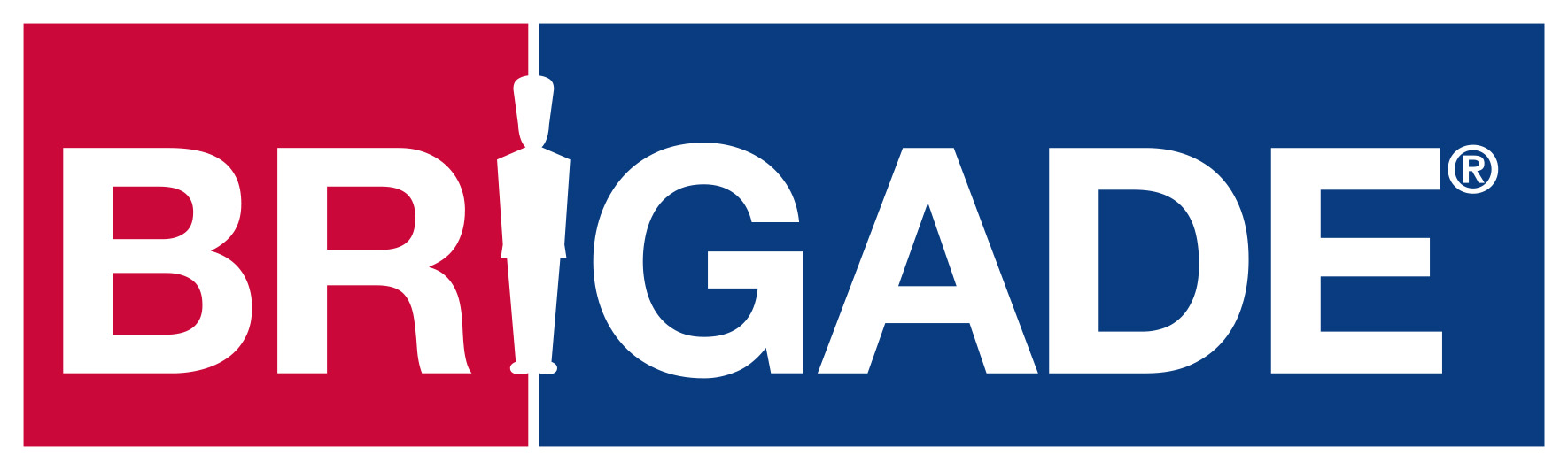 Solving the problem of quiet vehicles
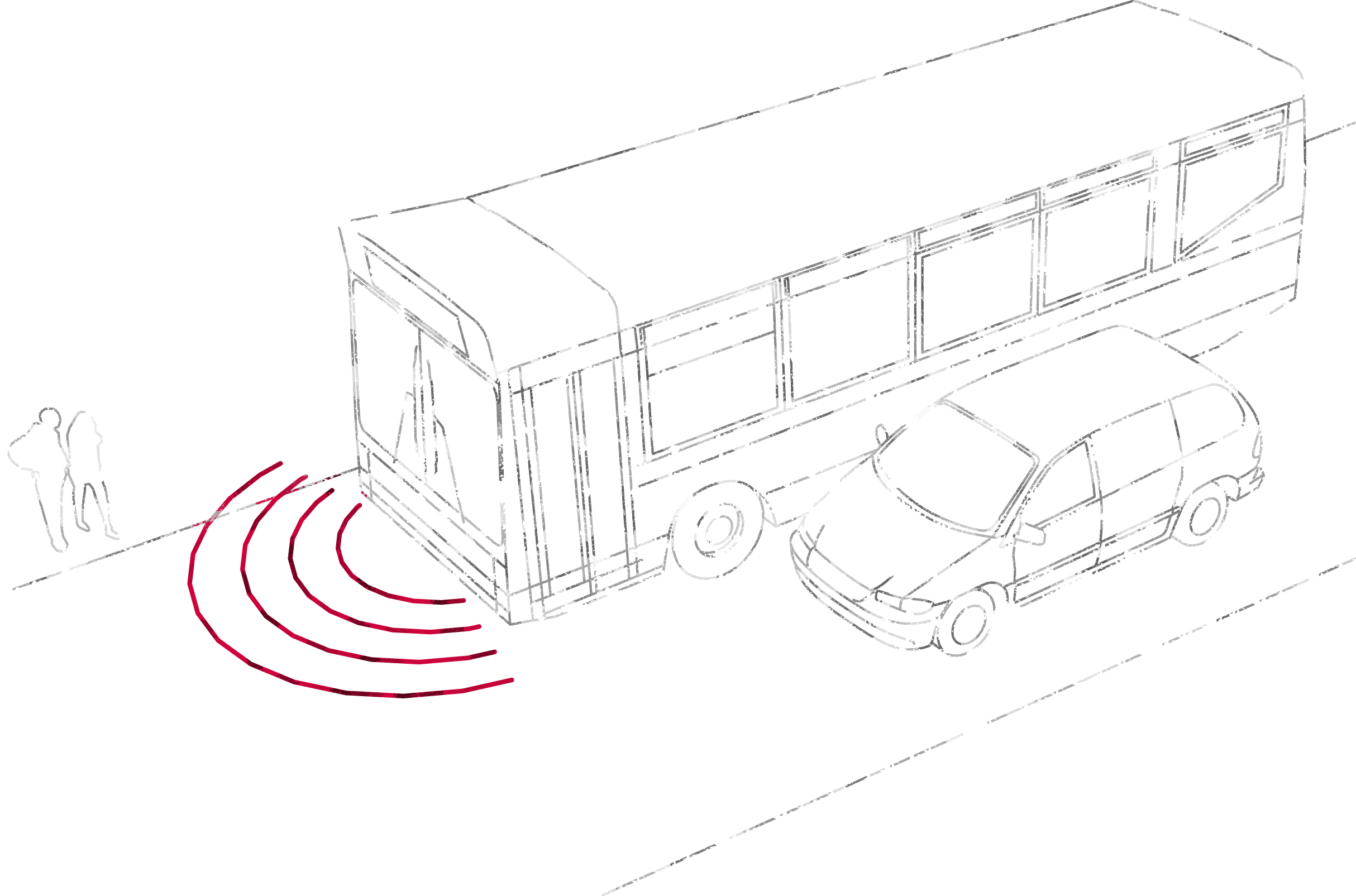 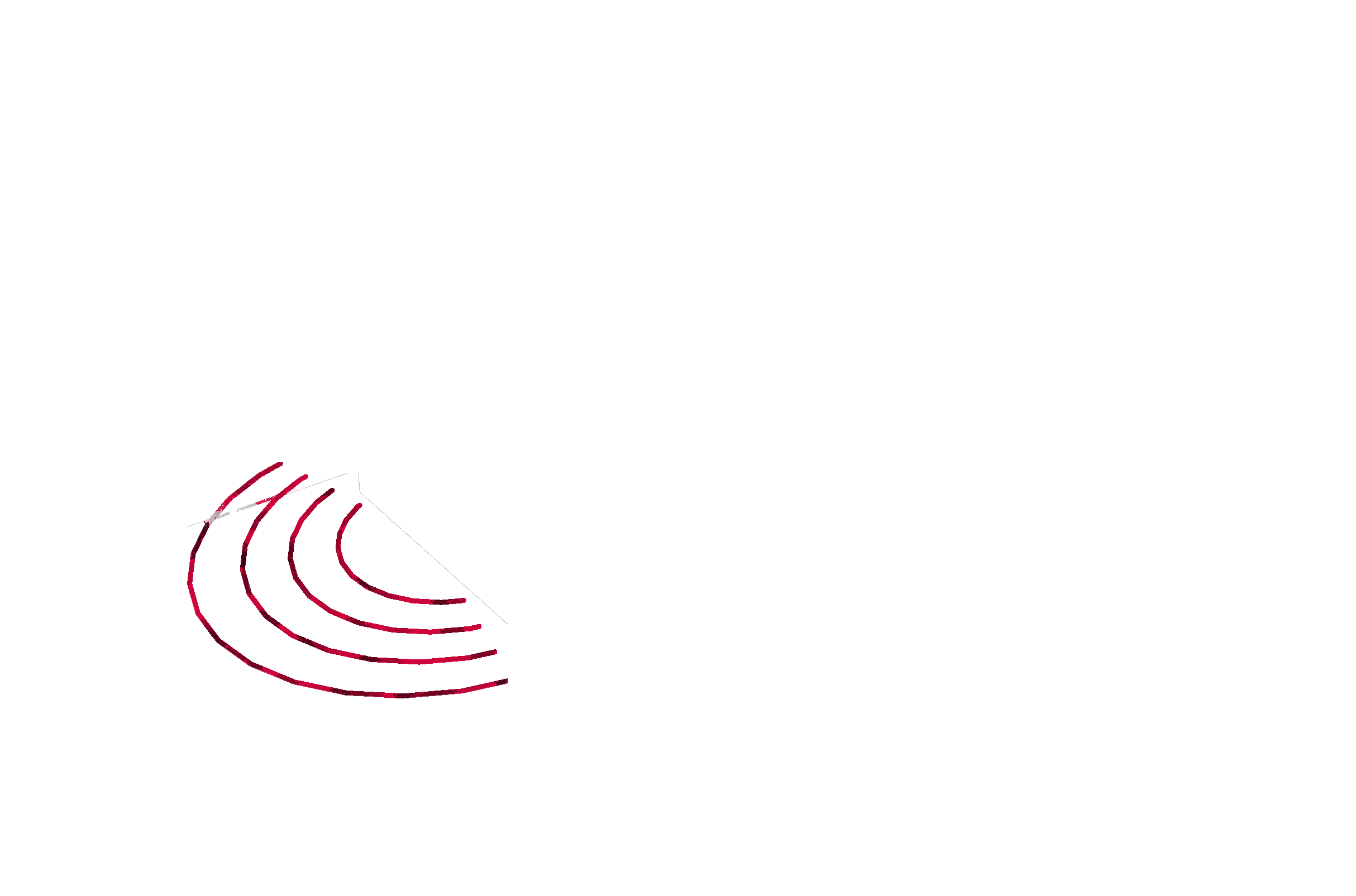 Quiet Vehicle Sounder